DEPARTAMENTO DE INGENIERÍA ELECTRÓNICAAUTOMATIZACIÓN Y CONTROL
“DISEÑO E IMPLEMENTACIÓN DE UN SISTEMA DE CONTROL DE TEMPERATURA PARA UN EQUIPO DE TRATAMIENTO TÉRMICO LOCALIZADO EN ACINDEC S.A.”
TESIS PREVIA A LA OBTENCIÓN DEL TÍTULO DE INGENIERO  ELECTRÓNICO EN AUTOMATIZACIÓN Y CONTROL
AUTORES:  GUERRERO TERÁN, MAYRA ELIZABETH
	   PAVÓN BALSECA, LIZETH ANDREA
CONTENIDO
Empresa
Justificación e importancia
Objetivo General
Objetivos Específicos
Introducción
Fundamento Teórico
Etapas del Proceso
Definición de Variables del Proceso
Diagrama de Bloques Funcional
Autoras: Lizeth Pavón - Mayra Guerrero
2
CONTENIDO
Diagrama de Lazo de Control
Desarrollo de Software
Desarrollo de Hardware
Elementos Necesarios para Realizar un Tratamiento
Diseño de la Interfaz Gráfica
Pruebas y Resultados
Análisis Costo-Beneficio
Conclusiones y Recomendaciones
Autoras: Lizeth Pavón - Mayra Guerrero
3
ACINDEC S.A.
Autoras: Lizeth Pavón - Mayra Guerrero
4
JUSTIFICACIÓN E IMPORTANCIA
Autoras: Lizeth Pavón - Mayra Guerrero
5
[Speaker Notes: - debido a que el cambio de voltaje es realizado de forma manual.
-  para realizar mantenimientos de forma correcta.
- Por el gran espacio y peso que tenía la máquina anterior se hacía imposible su traslado.
- Para poder verificar los valores de temperatura del proceso.]
JUSTIFICACIÓN E IMPORTANCIA
Autoras: Lizeth Pavón - Mayra Guerrero
6
[Speaker Notes: - apropiadas para evitar el deterioro de material.
en caso de incrementar el número de termopares a ser utilizados.
Ya q permitiéndole ingresar los valores de temperatura máxima, las velocidades de ascenso y descenso y el tiempo de manutención.
para mejorar el manejo del mismo.]
OBJETIVO GENERAL
Autoras: Lizeth Pavón - Mayra Guerrero
7
OBJETIVOS ESPECÍFICOS
Autoras: Lizeth Pavón - Mayra Guerrero
8
INTRODUCCIÓN
Autoras: Lizeth Pavón - Mayra Guerrero
9
[Speaker Notes: El acero es una aleación de hierro y carbono, donde el carbono no supera el 3.5% que le otorga mayor resistencia y pureza, alcanzando normalmente porcentajes entre el0.2% y el 0.3% para aceros de bajo carbono.
El aumento del contenido de carbono en el acero eleva su resistencia a la tracción, incrementa el índice de fragilidad en frío y hace que disminuya la tenacidad y la ductilidad.]
FUNDAMENTO TEÓRICO
Autoras: Lizeth Pavón - Mayra Guerrero
10
[Speaker Notes: se logro calentándolo hasta llegar a 
PROPIEDADES FISICAS DEL ACERO
 Su densidad media es de 7850 kg/m³. En función de la temperatura el acero se puede contraer, dilatar o fundir.
 El punto de fusión del acero depende del tipo de aleación y los porcentajes de elementos aleantes. El de su componente principal, el hierro es de alrededor de 1.510 °C en estado puro (sin alear), sin embargo el acero presenta frecuentemente temperaturas de fusión de alrededor de 1.375 °C, y en general la temperatura necesaria para la fusión aumenta a medida que se aumenta el porcentaje de carbono y de otros aleantes, (excepto las aleaciones auténticas que funden de golpe). Por otra parte el acero rápido funde a 1.650 °C. Su punto de ebullición es de alrededor de 3.000 °C.
PROPIEDADES MECÁNICAS DEL ACERO

Tenacidad:
Es la capacidad que tiene un material de absorber energía sin producir fisuras(resistencia al impacto). El acero es un material muy tenaz, especialmente enalguna de las aleaciones usadas para fabricar herramientas.

Ductilidad:
Es relativamente dúctil. Con él se obtienen hilos delgados llamados alambres.Un aumento de la temperatura en un elemento de acero provoca un aumentoen la longitud del mismo. Este aumento en la longitud puede valorarse por la
expresión: δL = α δ t° L, siendo a el coeficiente de dilatación, que para el acero
vale aproximadamente 1,2 ·
10−5 (es decir α = 0,000012).
 El acero se dilata y se contrae según un coeficiente de dilatación similar alcoeficiente de dilatación del hormigón, por lo que resulta muy útil su usosimultáneo en la construcción, formando un material compuesto que sedenomina hormigón armado.

Maleable:
Se pueden obtener láminas delgadas llamadas hojalata. La hojalata es unalamina de acero, de entre 0,5 y 0,12 mm de espesor, recubierta, generalmentede forma electrolítica, por estaño.
Resistencia al desgaste:
Es la resistencia que ofrece un material a dejarse erosionar cuando está encontacto de fricción con otro material.

Maquinabilidad:
Es la facilidad que posee un material que permitir el proceso de mecanizado.Permite una buena mecanización en máquinas herramientas antes de recibirun tratamiento térmico.

Dureza:
La densidad promedio del acero es 7850 kg/m3. Es la resistencia que ofrece unacero para dejarse penetrar. La dureza de los aceros varía entre la del hierro yla que se puede lograr mediante su aleación u otros procedimientos térmicos oquímicos entre los cuales quizá el más conocido sea el templado del acero,aplicable a aceros con alto contenido en carbono, que permite, cuando essuperficial, conservar un núcleo tenaz en la pieza que evite fracturas frágiles.Aceros típicos con un alto grado de dureza superficial son los que se empleanen las herramientas de mecanizado, denominados aceros rápidos quecontienen cantidades significativas de cromo, wolframio, molibdeno y vanadio.Los ensayos tecnológicos para medir la dureza son Brinell, Vickers y Rockwell,entre otros.

Conductividad eléctrica:
Posee una alta conductividad eléctrica en las líneas aéreas de alta tensión seutilizan con frecuencia conductores de aluminio con alma de aceroproporcionando éste último la resistencia mecánica necesaria para incrementarlos vanos entre la torres y optimizar el coste de la instalación.
la temperatura en la que se forma de austenita generalmente entre los 750 y 850°C y después enfriéndolo con rapidez.

PROPIEDADES QUÍMICAS.
La actividad química del metal depende de las impurezas que contenga y de lapresencia de elementos que reaccionan con estas, dependiendo también en menormedida de la temperatura y zonas de contacto. Distinguimos fundamentalmente dosreacciones: oxidación y corrosión.

Oxidación:
La oxidación se produce cuando se combina el oxigeno del aire y el metal. Laoxidación es superficial, produciéndose en la capa más externa del metal y protegien-do a las capas interiores de la llamada oxidación total. El óxido no es destructivo.

Corrosión:
Se considera corrosión a toda acción que ejercen los diversos agentes químicos sobrelos metales, primeramente en la capa superficial y posteriormente en el resto. Cuandoes producida por el oxígeno y usando como catalizador el agua, la corrosión esprogresiva desde la capa superficial hasta el interior del metal lo que provoca su totaldestrucción

PROPIEDADES TÉRMICAS:

Conductividad eléctrica:
Es la facilidad que presenta un material para dejarpasar a través de él la corriente eléctrica. Este fenómeno se produce por unadiferencia de potencial entre los extremos del metal.

Conductividad térmica:
Es la facilidad que presenta un material para dejarpasar a través de él una cantidad de calor. El coeficiente de conductividadtérmica k nos da la cantidad de calor que pasaría a través de un determinadometal en función de su espesor y sección.

Dilatación:
Es el aumento de las dimensiones de un metal al incrementarse latemperatura. No es uniforme ni sigue leyes determinadas]
FUNDAMENTO TEÓRICO
Tratamiento térmico de soldadura disminuye la dureza de la ZAC, metal de soldadura y material base. El resultado es una microestructura más dúctil y resistente a la fisuración.
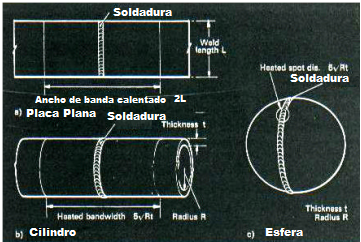 Autoras: Lizeth Pavón - Mayra Guerrero
11
FUNDAMENTO TEÓRICO
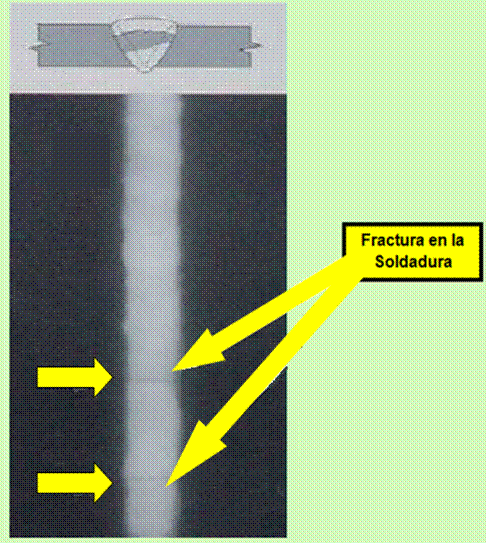 Autoras: Lizeth Pavón - Mayra Guerrero
12
[Speaker Notes: que consiste en volver a calentar el acero hasta una temperatura
Temple continuo de austenización completa. Se aplica a los aceros hipoeutectoides. Se calienta el material a 50ºC por encima de la temperatura crítica superior A3, enfriándose en el medio adecuado para obtener martensita.

Tipos de acero hipoeutectoide
Acero bajo en carbono
El procentaje de carbono estos aceros no supera el 0,2%, se llaman aceros ferríticos, son muy suaves, dúctiles, deformables y de baja resistencia.
Acero al carbono medio
A este grupo pertenecen la mayoría del acero comercial que se produce, su porcentaje de carbono está comprendida entre el 0,2% y el 0,5%. Sus propiedades dependen de la cantidad de ferrita y perlita que tienen y varían sus prestaciones en un rango muy amplio.
Aceros de alto carbono
Estos aceros tienen un porcentaje de carbono comprendido entre el 0,5% y el 0,77%, se denominan aceros perlíticos. Se resistencia y dureza son elevadas pero su ductilidad y tencidad son bajas]
FUNDAMENTO TEÓRICO
Autoras: Lizeth Pavón - Mayra Guerrero
13
FUNDAMENTO TEÓRICO
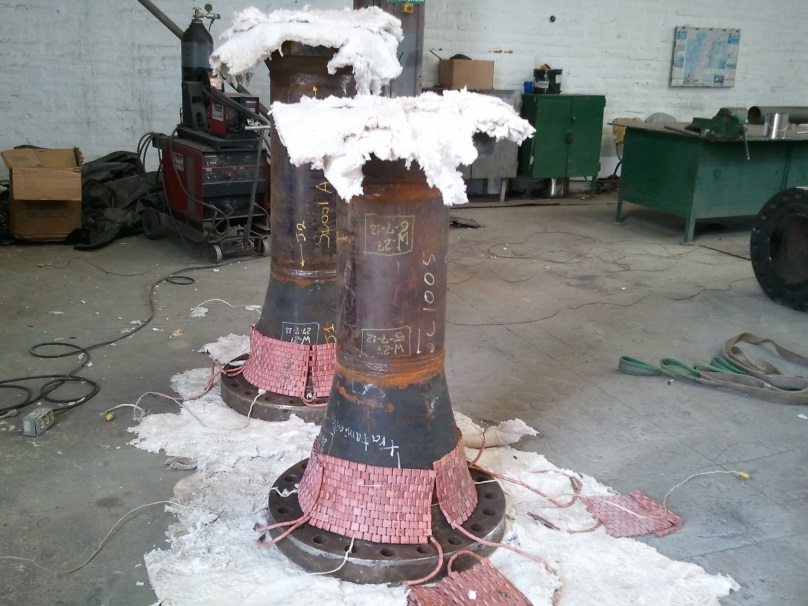 Autoras: Lizeth Pavón - Mayra Guerrero
14
[Speaker Notes: - consiste en calentar a la temperatura de tratamiento la unión soldada; para ello se colocan sobre la banda de calentamiento calefactores eléctricos flexibles de diversas configuraciones; estos se adaptan a la forma de la parte tratada.]
FUNDAMENTO TEÓRICO
Autoras: Lizeth Pavón - Mayra Guerrero
15
FUNDAMENTO TEÓRICO
A la pieza a tratar se la cubre con una manta térmica para evitar perdidas de calor.
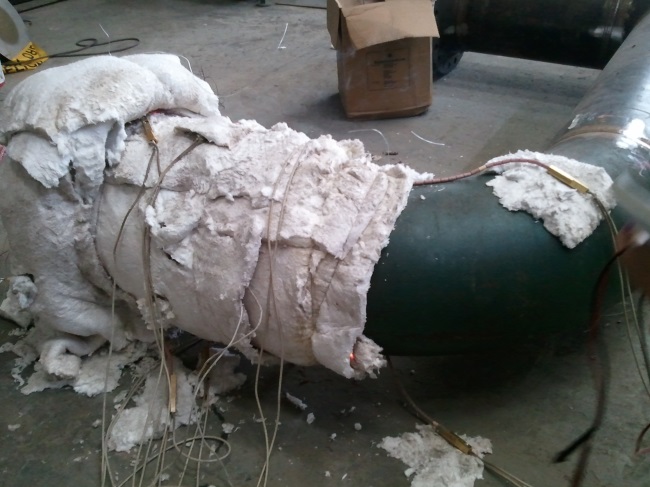 Es importante aclarar que el Tratamiento Localizado solo puede ser aplicado a geometrías que permitan la libre dilatación como son las soldaduras circunferenciales.
Autoras: Lizeth Pavón - Mayra Guerrero
16
ETAPAS DE FUNCIONAMIENTO
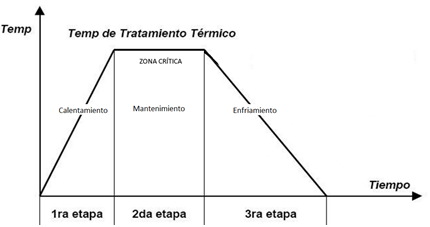 Autoras: Lizeth Pavón - Mayra Guerrero
17
[Speaker Notes: ya que de subir muy rápido se producen errores que pueden llevar a ser irreversibles en el material.]
ETAPAS DE FUNCIONAMIENTO
Autoras: Lizeth Pavón - Mayra Guerrero
18
[Speaker Notes: ya que de subir muy rápido se producen errores qu
Es importante que el porcentaje de carbono sea el mismo en toda la masa de la pieza.
e pueden llevar a ser irreversibles en el material.]
ETAPAS DE FUNCIONAMIENTO
Autoras: Lizeth Pavón - Mayra Guerrero
19
ETAPAS DE FUNCIONAMIENTO
Autoras: Lizeth Pavón - Mayra Guerrero
20
[Speaker Notes: -que provocarían deformaciones y grietas en el material.]
DEFINICIÓN DE VARIABLES DEL PROCESO
Autoras: Lizeth Pavón - Mayra Guerrero
21
[Speaker Notes: - a partir de cierta Temperatura Especifica
-tenfri hasta cierta Temperatura Específica]
DIAGRAMA DE BLOQUE FUNCIONAL
Autoras: Lizeth Pavón - Mayra Guerrero
22
[Speaker Notes: - a partir de cierta Temperatura Especifica
-tenfri hasta cierta Temperatura Específica]
DESARROLLO DE SOFTWARE
Autoras: Lizeth Pavón - Mayra Guerrero
23
[Speaker Notes: El control ON – OFF no es lineal y proporciona a su salida únicamente 2 valores fijos. 
- La histéresis nos permite definir los tiempos de encendido y apagado de los controladores (circuitos de salida) en la etapa de mantenimiento.]
DESARROLLO DE SOFTWARE
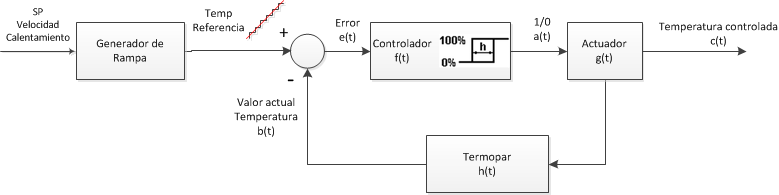 Autoras: Lizeth Pavón - Mayra Guerrero
24
[Speaker Notes: El control ON – OFF no es lineal y proporciona a su salida únicamente 2 valores fijos. 
- La histéresis nos permite definir los tiempos de encendido y apagado de los controladores (circuitos de salida) en la etapa de mantenimiento.]
DESARROLLO DE SOFTWARE
Autoras: Lizeth Pavón - Mayra Guerrero
25
DESARROLLO DE SOFTWARE
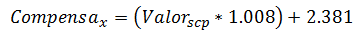 Autoras: Lizeth Pavón - Mayra Guerrero
26
DESARROLLO DE SOFTWARE
Conociendo el valor de la rata de ascenso, ingresado en HMI se calcula la fórmula para la obtención del tiempo que debería haber transcurrido hasta llegar a la temperatura menor de entre las 6 termocuplas.
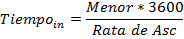 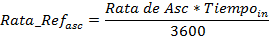 Autoras: Lizeth Pavón - Mayra Guerrero
27
[Speaker Notes: La formula la obtenemos mediante una regla de tres donde el valor conocido es la rata de ascenso.]
DESARROLLO DE SOFTWARE
Autoras: Lizeth Pavón - Mayra Guerrero
28
DESARROLLO DE SOFTWARE
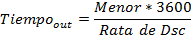 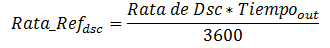 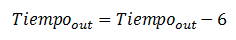 Autoras: Lizeth Pavón - Mayra Guerrero
29
DESARROLLO DE SOFTWARE
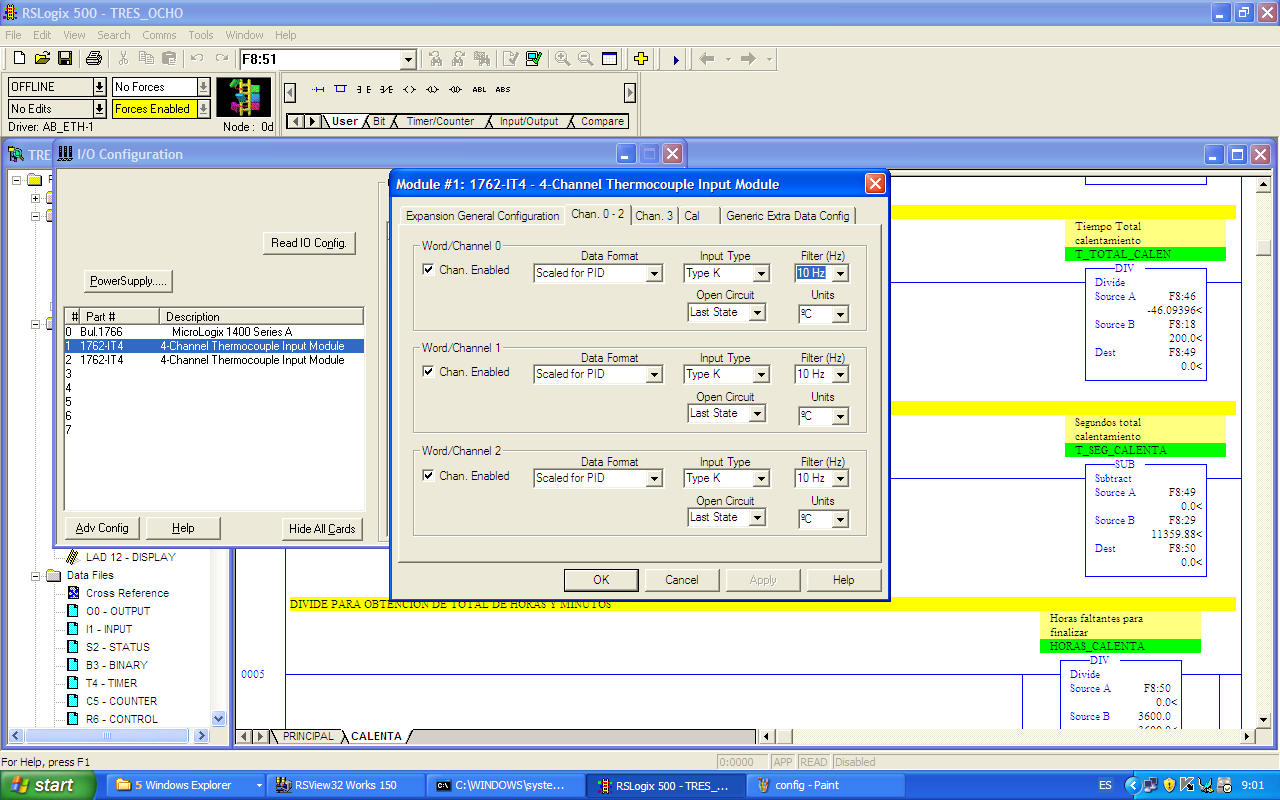 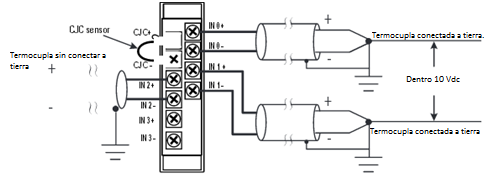 Autoras: Lizeth Pavón - Mayra Guerrero
30
ELEMENTOS NECESARIOS PARA REALIZAR EL TRATAMIENTO
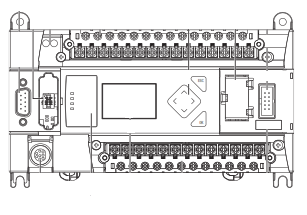 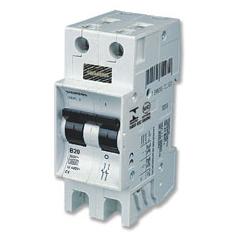 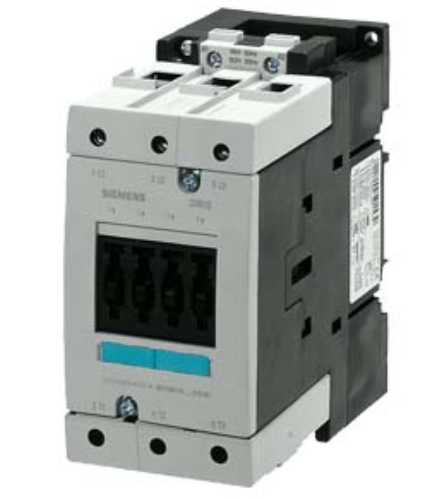 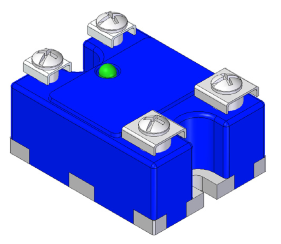 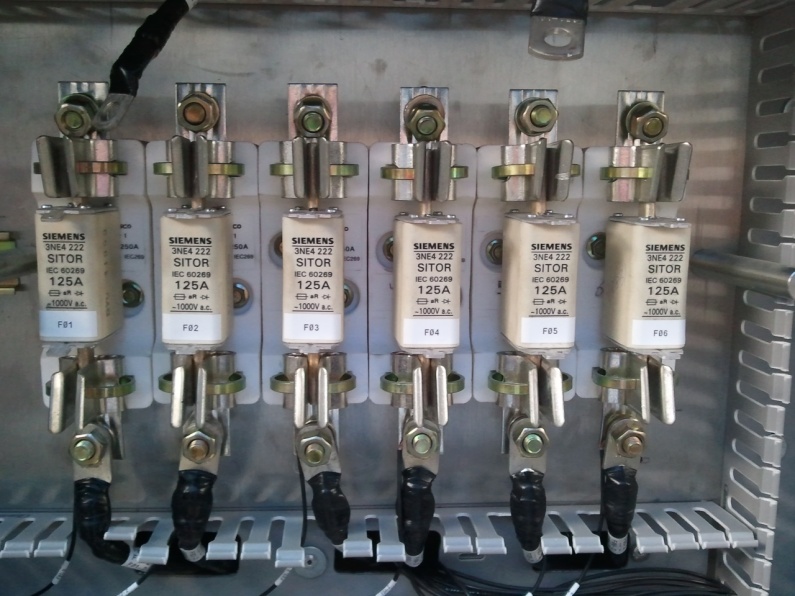 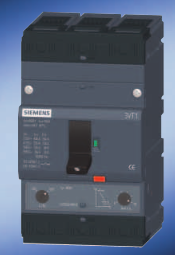 Autoras: Lizeth Pavón - Mayra Guerrero
31
[Speaker Notes: , ahorrando costos en mantenimiento y aumentando la confiabilidad de los equipos.]
ELEMENTOS NECESARIOS PARA REALIZAR EL TRATAMIENTO
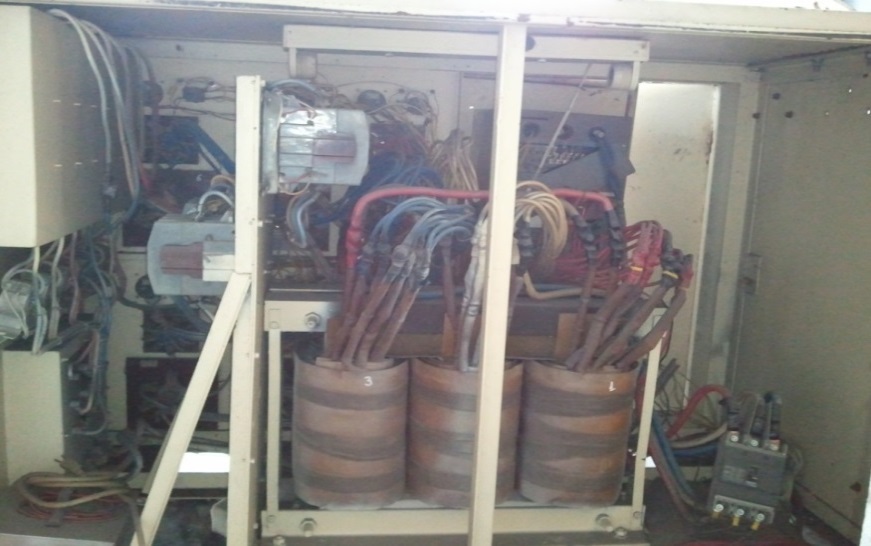 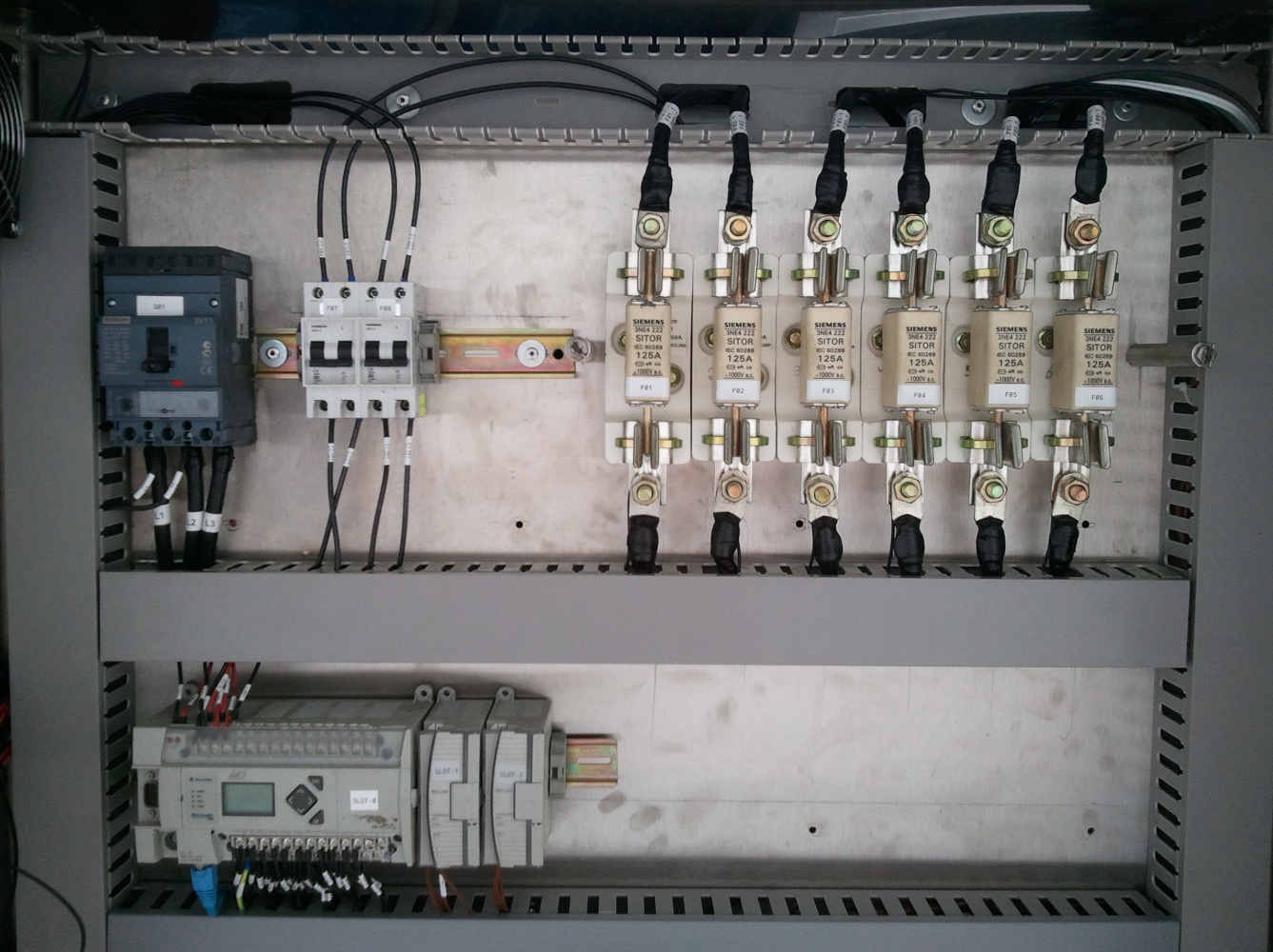 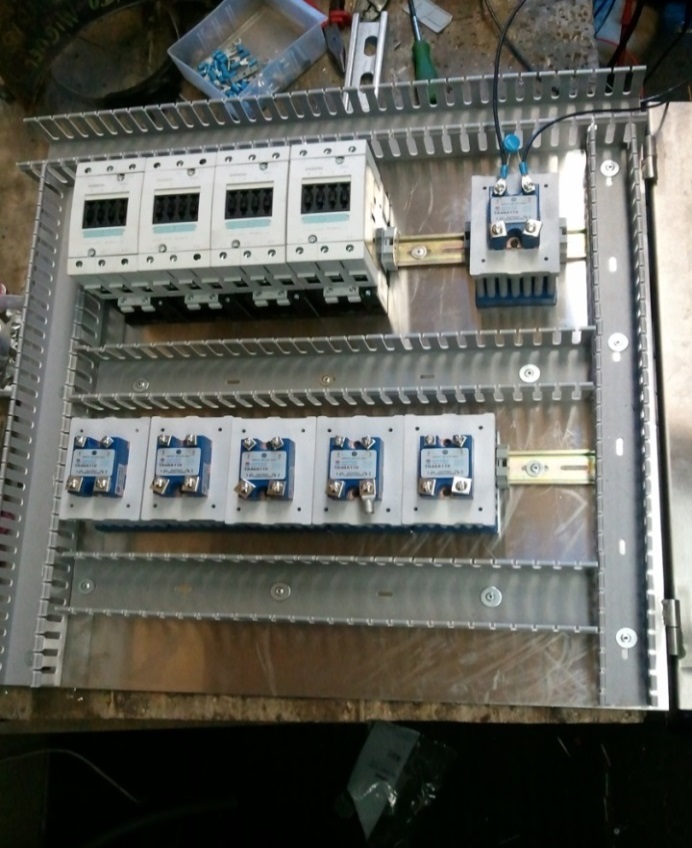 Autoras: Lizeth Pavón - Mayra Guerrero
32
ELEMENTOS NECESARIOS PARA REALIZAR EL TRATAMIENTO
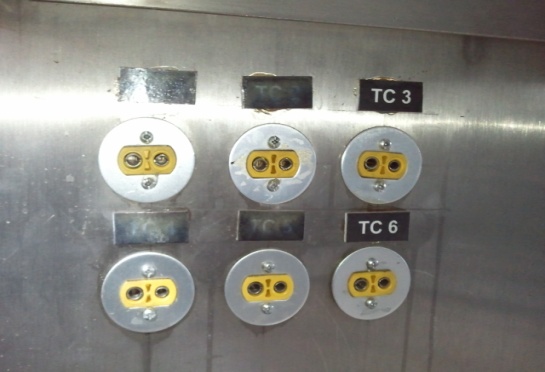 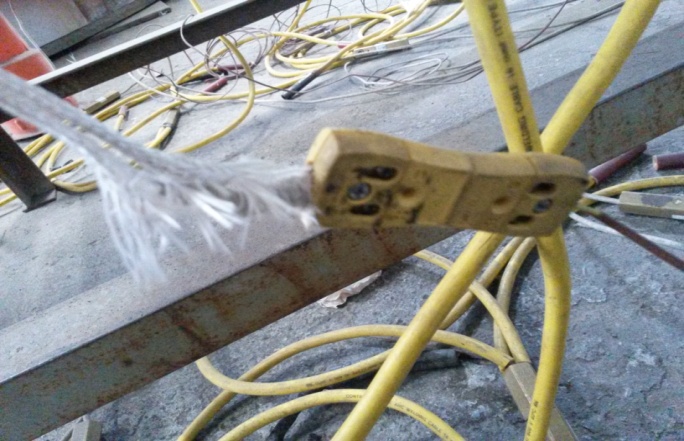 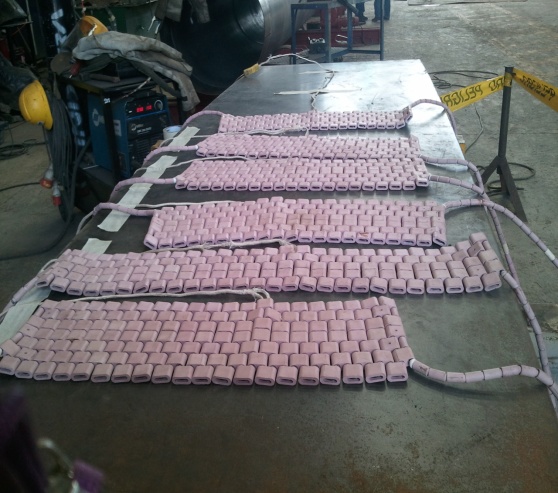 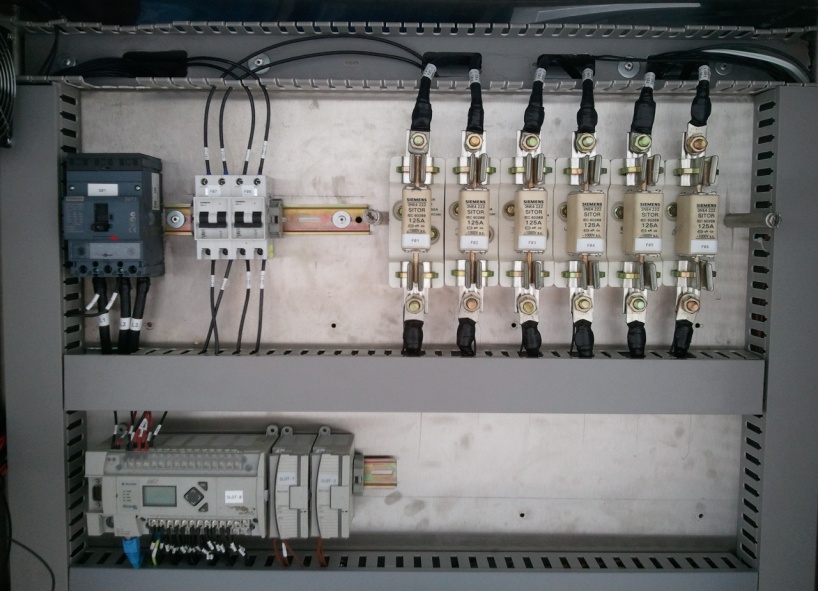 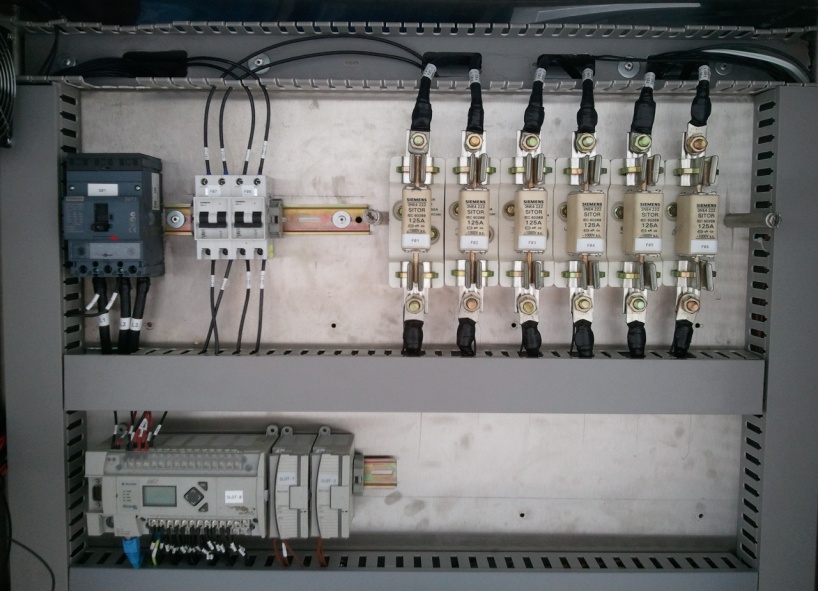 Autoras: Lizeth Pavón - Mayra Guerrero
33
PRUEBAS Y RESULTADOS
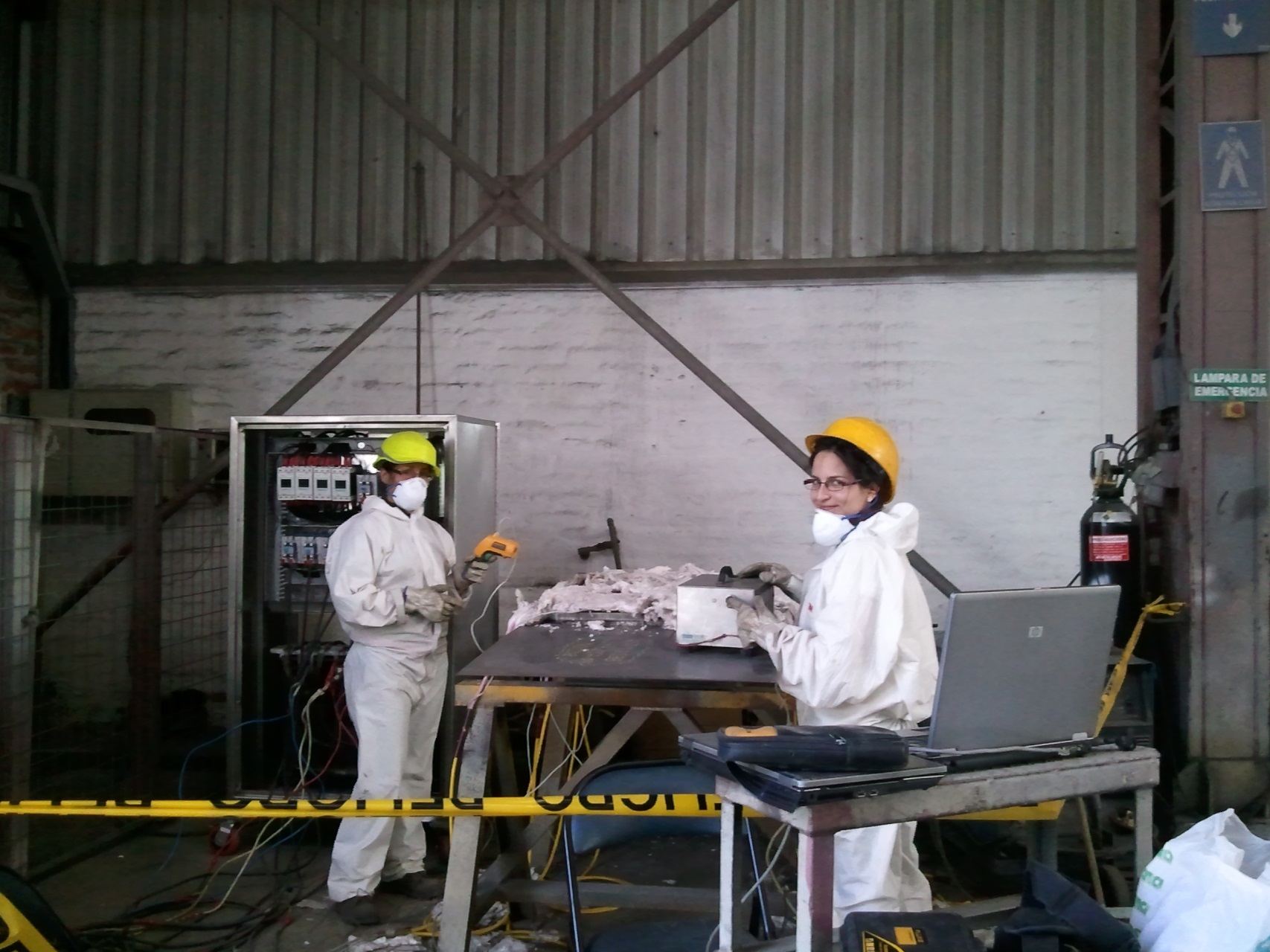 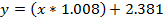 Autoras: Lizeth Pavón - Mayra Guerrero
34
PRUEBAS Y RESULTADOS
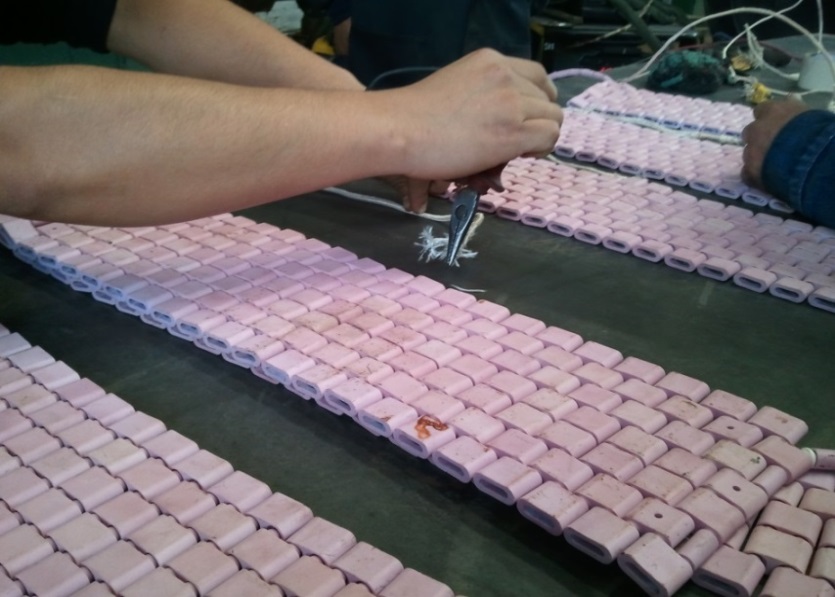 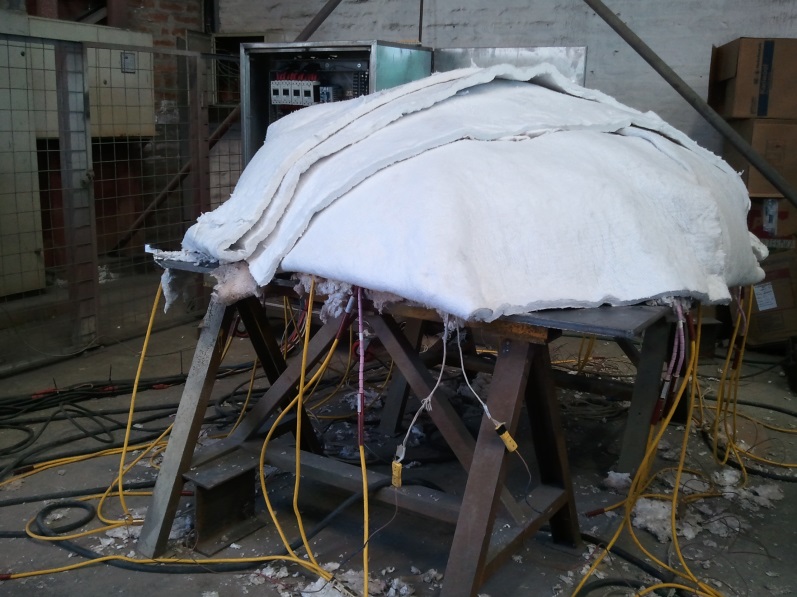 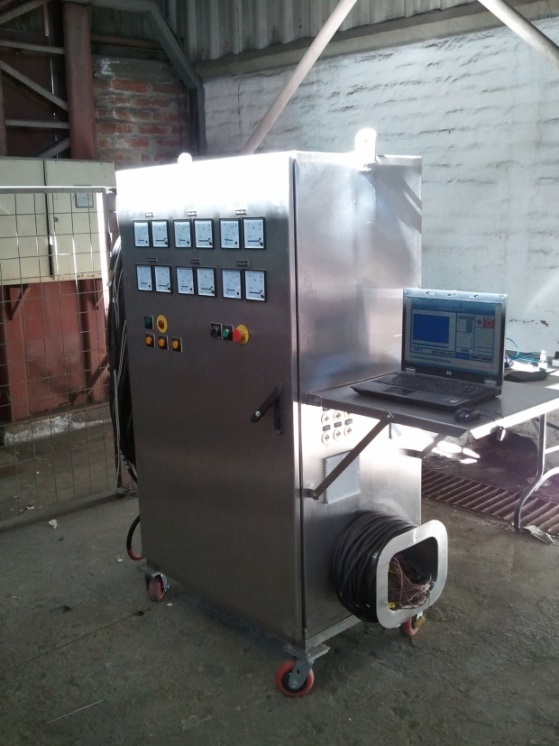 Autoras: Lizeth Pavón - Mayra Guerrero
35
PRUEBAS Y RESULTADOS
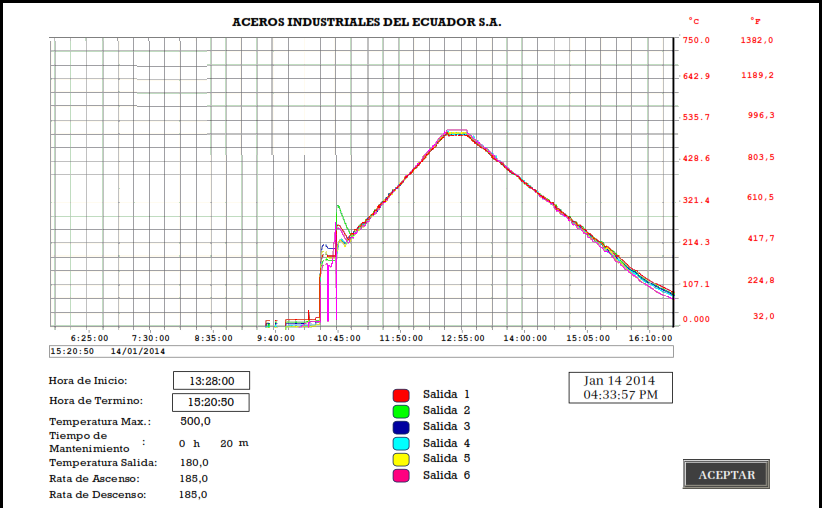 Autoras: Lizeth Pavón - Mayra Guerrero
36
BENEFICIOS
ACINDEC S.A., ahorra la cantidad de $ 32,055.57 al realizar la implementación; por lo que se determina que la puesta en marcha del proyecto es rentable. 
Disminuye el costo que ocasiona importar repuestos que vienen patentados con la marca de las Máquinas existentes en el mercado.
Proporciona facilidad de realizar cambios en la programación del PLC.
Facilita la realización de ampliaciones en la parte de potencia.
Cuenta con un stock de repuesto local.
Autoras: Lizeth Pavón - Mayra Guerrero
37
BENEFICIOS
Conoce el proceso por completo.
Disminuye los tiempos de obtención de informes.
El sistema es más robusto pues consta de un proceso automatizado.
Constituido por dispositivos de las mejores marcas con excelentes prestaciones.
Ahorra el valor de los honorarios que suelen ser muy altos pues envían técnicos.
La inversión inicial que la empresa hace en este proyecto va a ser recuperada en un corto plazo y empezará a obtener ganancia.
Autoras: Lizeth Pavón - Mayra Guerrero
38
CONCLUSIONES
Se empleó para realizar el control del proceso un controlador ON-OFF; donde el set point varía de manera incremental cada dos segundos el valor de referencia y es solo durante ese tiempo en el cual se realiza el análisis; para así determinar si la respuesta del sistema que será activada o desactivada.

Se elaboró algoritmos para el desarrollo de sistema de control teniendo en cuenta lada etapa; se lo dividió en subturinas para facilidad de manejo y facilitar la comprensión del mismo.
Autoras: Lizeth Pavón - Mayra Guerrero
39
CONCLUSIONES
Se realizó pruebas de funcionamiento y operatividad, midiendo el error existente entre la temperatura visualizada en pantalla y la medida con instrumentos externos anteriormente calibrados partiendo inicialmente con 3,11% hasta llegar al 0,15 % después de realizar análisis y ecuaciones de compensación. 

Desarrollo de una Interfaz humano máquina la cual permite a quien opere el sistema controlar y monitorear como se va desarrollando el tratamiento  al mismo tiempo que permite una rápida acción frente a posibles inconvenientes.
Autoras: Lizeth Pavón - Mayra Guerrero
40
CONCLUSIONES
Se redujeron los esfuerzos internos y los tiempos muertos aproximadamente en un 66.66% al momento de la activación de las salidas.

Se desarrolló una estructura en acero inoxidable, que cumple con los requerimientos de espacio y transporte indicados inicialmente por la empresa.
Autoras: Lizeth Pavón - Mayra Guerrero
41
CONCLUSIONES
La mejora en los elementos de protección, proporciona más tranquilidad al personal, al mismo tiempo que protege los elementos internos como externos.

La implementación de este proyecto representó una buena inversión para ACINDEC S.A., ya que el costo inicial fue relativamente bajo comparándolo con la compra de una máquina extranjera; generando ganancias que lo cubrieron desde los primeros tratamientos.
Autoras: Lizeth Pavón - Mayra Guerrero
42
RECOMENDACIONES
Colocar indicadores de seguridad al momento de realizar un Tratamiento Térmico.
Llevar a cabo el proceso en un ambiente libre de humedad.
Únicamente el personal capacitado deberá manejar la interfaz.
Fijar cada alambre de la Termocupla por separado y a una distancia de aproximadamente cinco mm  (5mm).
Medir la temperatura en los disipadores de los relés constantemente.
Autoras: Lizeth Pavón - Mayra Guerrero
43
VIDEO DE FUNCIONAMIENTO
Autoras: Lizeth Pavón - Mayra Guerrero
44